زبان تخصصی فیزیک
English For Students of Physics
Electricity
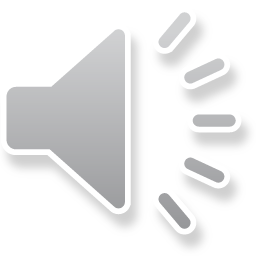 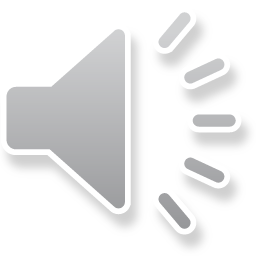 Open Page 13 of your book and first listen to my reading then find the meaning of the words you don’t know and answer the questions in:
 part (I): A, B, C, 
 Part  (II): A, B, C